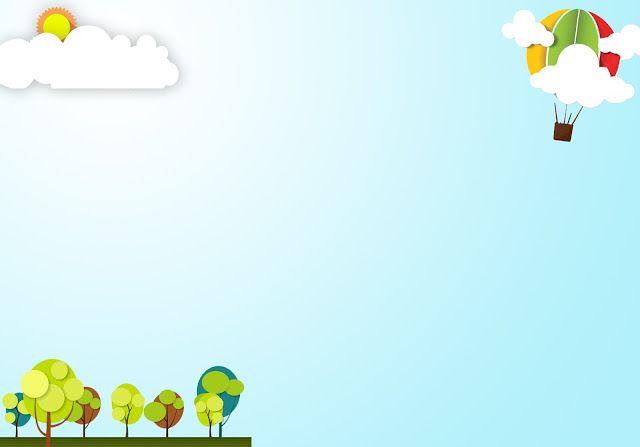 Chào mừng các em đến với tiết Toán
CHỦ ĐỀ 10
CÁC SỐ TRONG PHẠM VI 1000
BÀI 49:
CÁC SỐ TRÒN TRĂM,TRÒN CHỤC
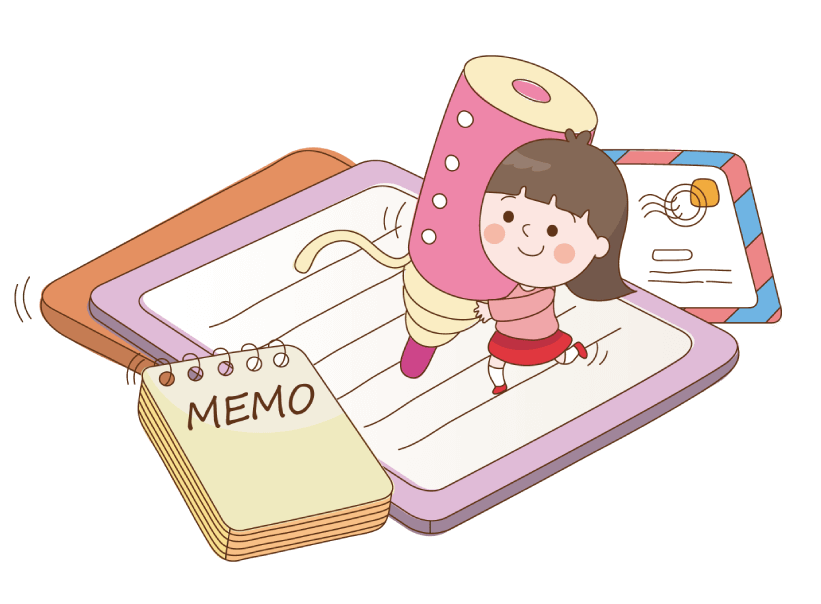 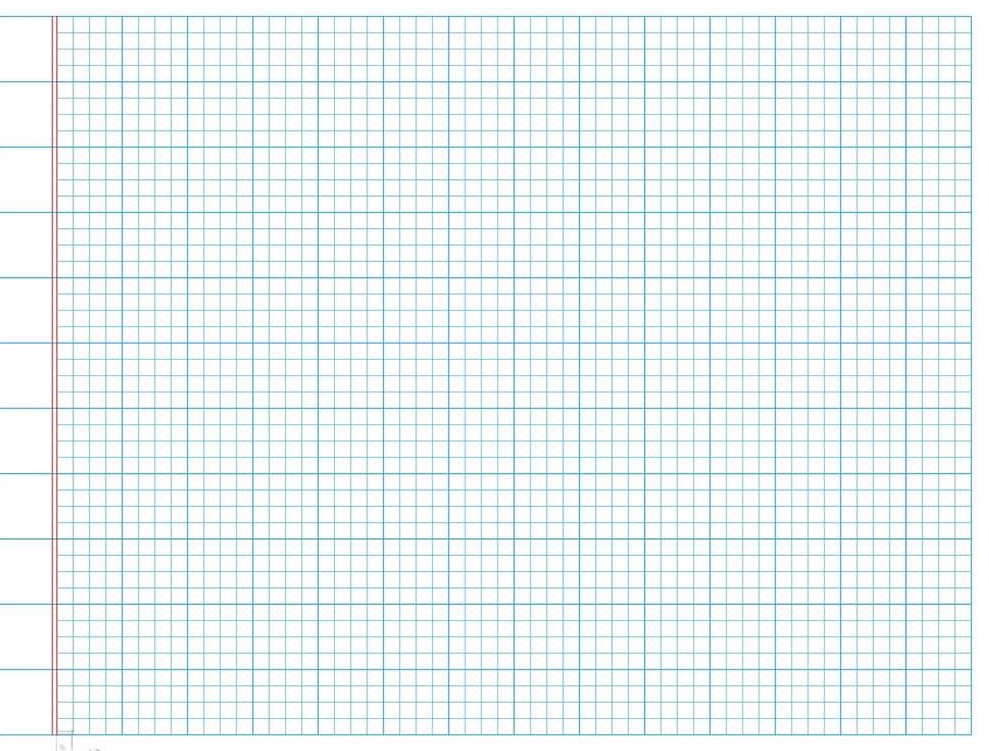 Thứ tư ngày 2 tháng 3 năm 2022
Toán
Vở
Toán
Bài 49- Tiết 1- Các số tròn trăm, tròn chục
Yêu cầu cần đạt
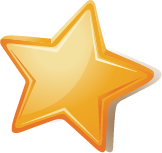 - Nhận biết được cách đọc và viết các số tròn trăm, tròn chục.
- Giải các bài tập thực tế liên quan đến số tròn trăm, tròn chục.
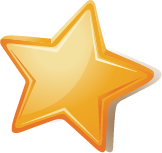 CÁC SỐ TRÒN TRĂM
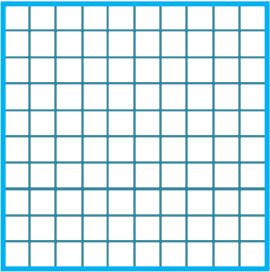 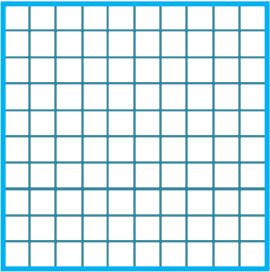 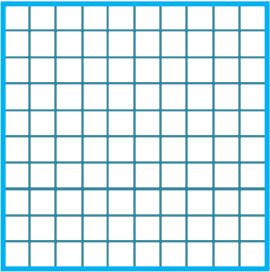 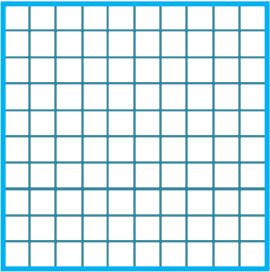 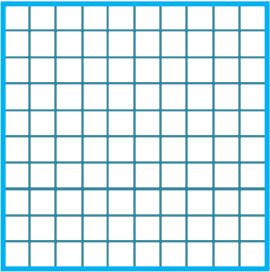 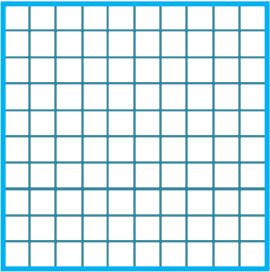 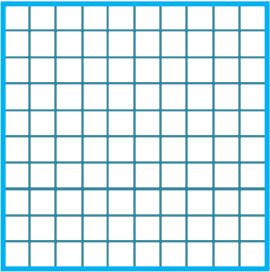 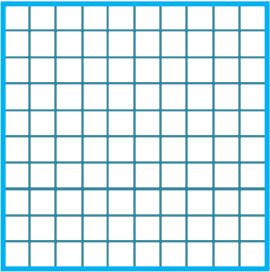 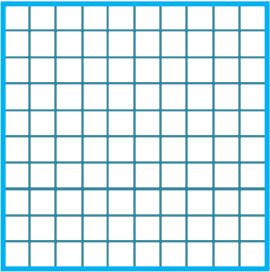 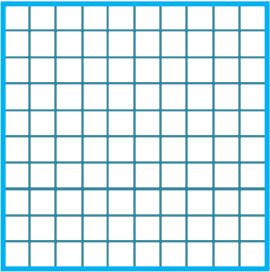 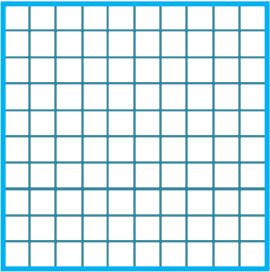 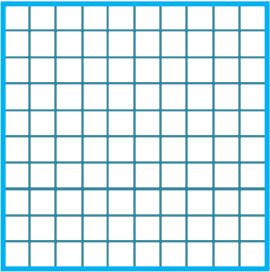 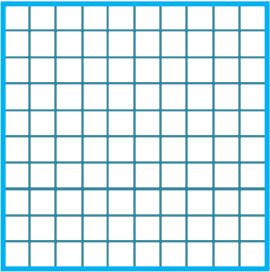 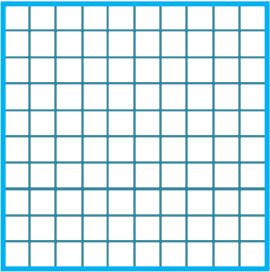 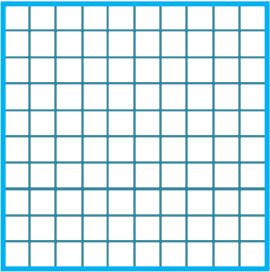 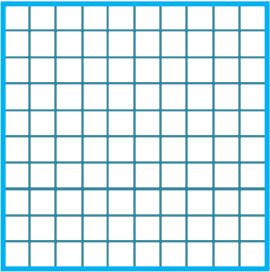 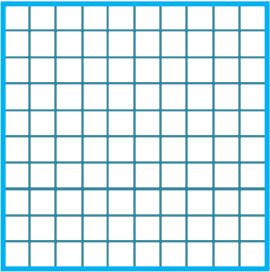 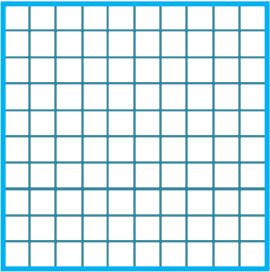 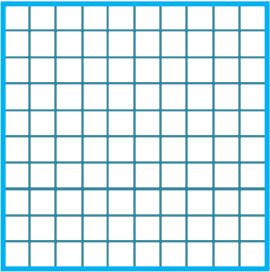 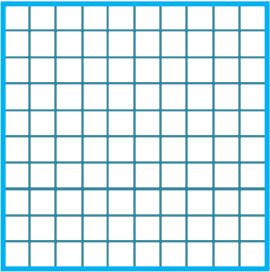 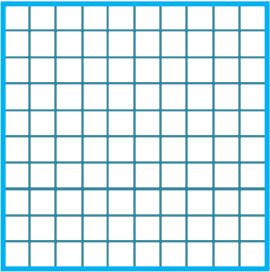 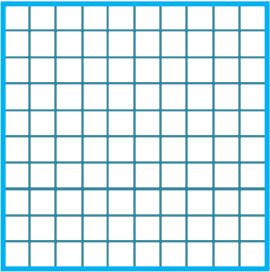 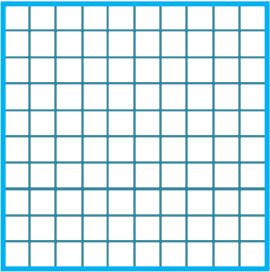 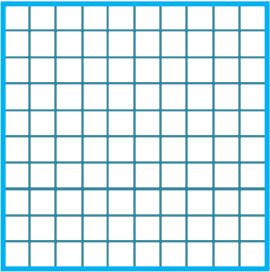 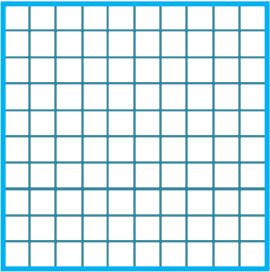 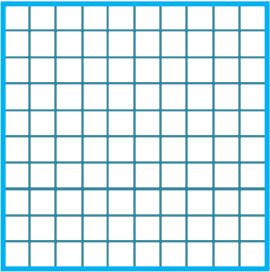 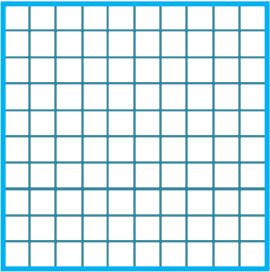 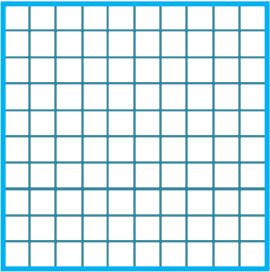 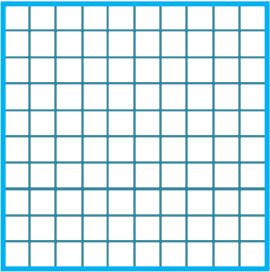 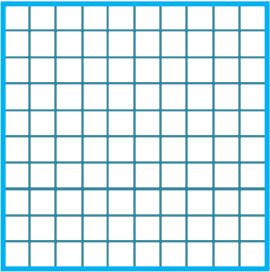 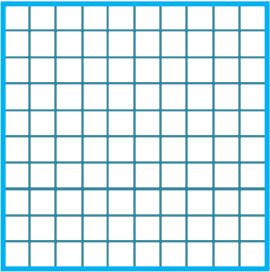 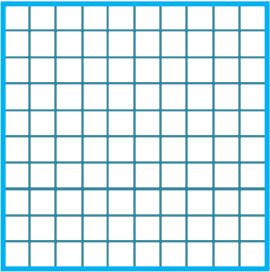 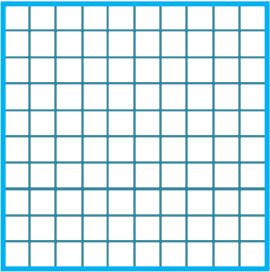 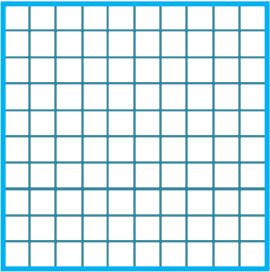 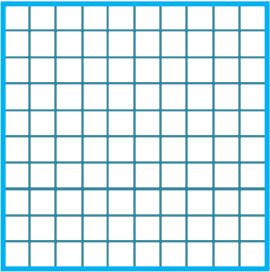 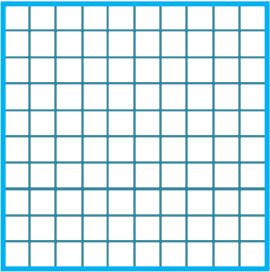 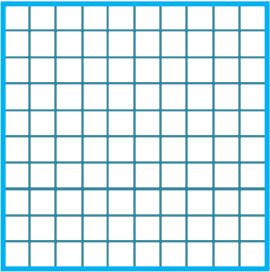 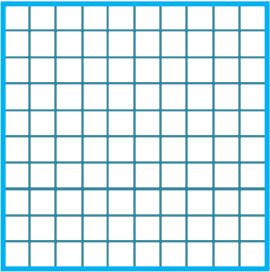 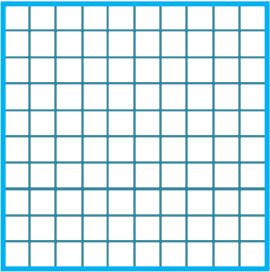 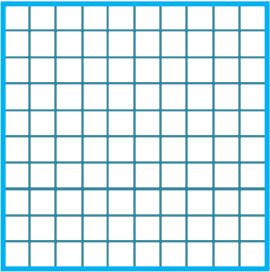 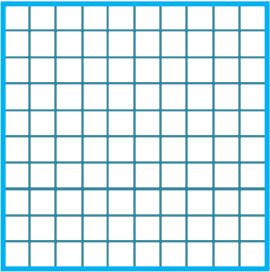 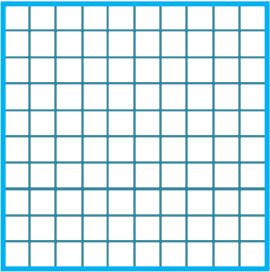 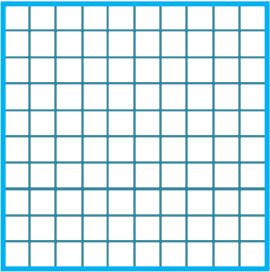 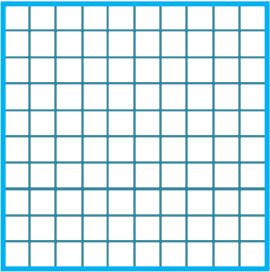 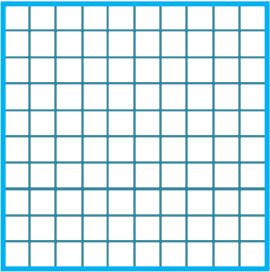 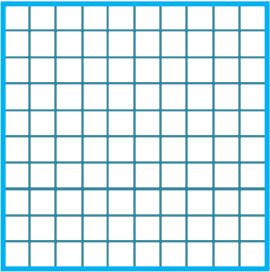 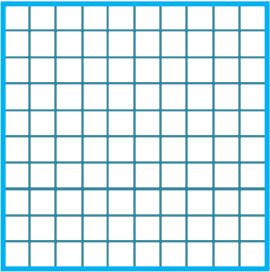 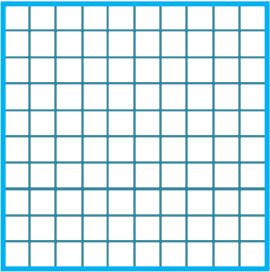 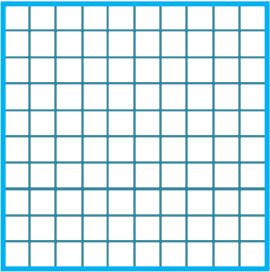 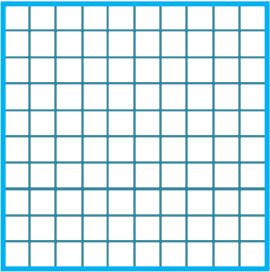 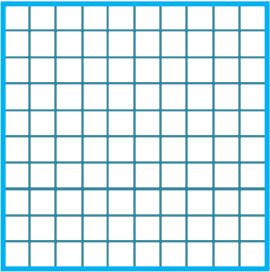 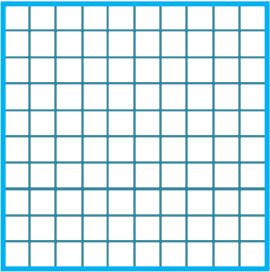 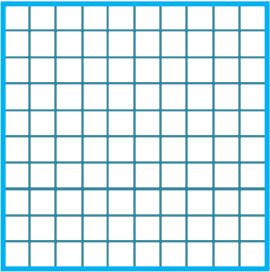 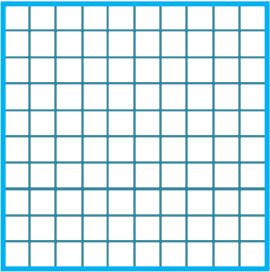 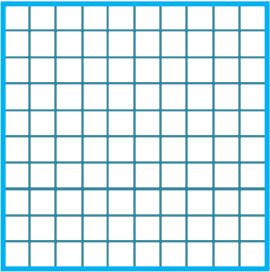 Các số 100, 200, 300, …, 900, 1 000 là các số tròn trăm
1
Nêu các số tròn trăm từ 100 đến 1000.
300
400
500
100
200
800
900
1000
600
700
Số  ?
2
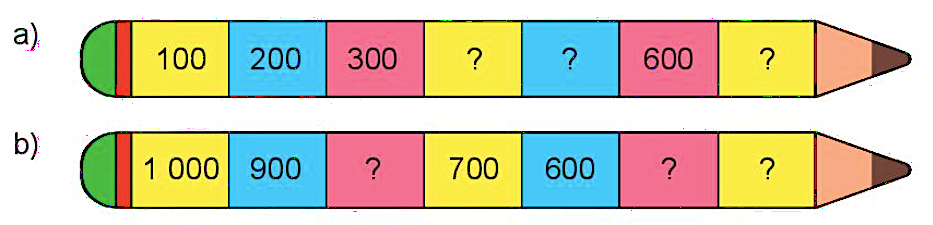 700
500
400
400
800
500
3
Số  ?
Rô- bốt xếp 100 cái bút chì vào mỗi thùng. Trong mỗi ngày, Rô- bốt xếp được bao nhiêu cái bút chì?
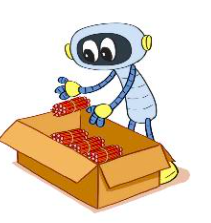 Thứ hai
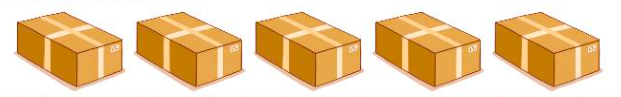 300
Thứ ba
500
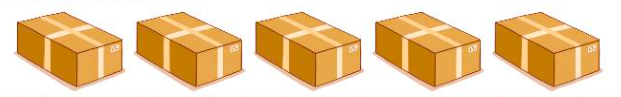 Thứ tư
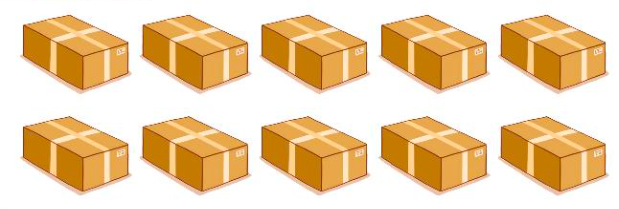 ?
?
?
bút chì
bút chì
bút chì
1000
Yêu cầu cần đạt
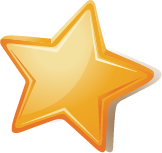 - Nhận biết được cách đọc và viết các số tròn trăm, tròn chục.
- Giải các bài tập thực tế liên quan đến số tròn trăm, tròn chục.
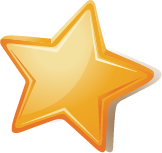 Vận dụng, trải nghiệm
Hôm nay con được học bài gì?
Xem trước bài sau: 
Bài 48 – Tiết 2: Luyện tập( trang 41, 42)
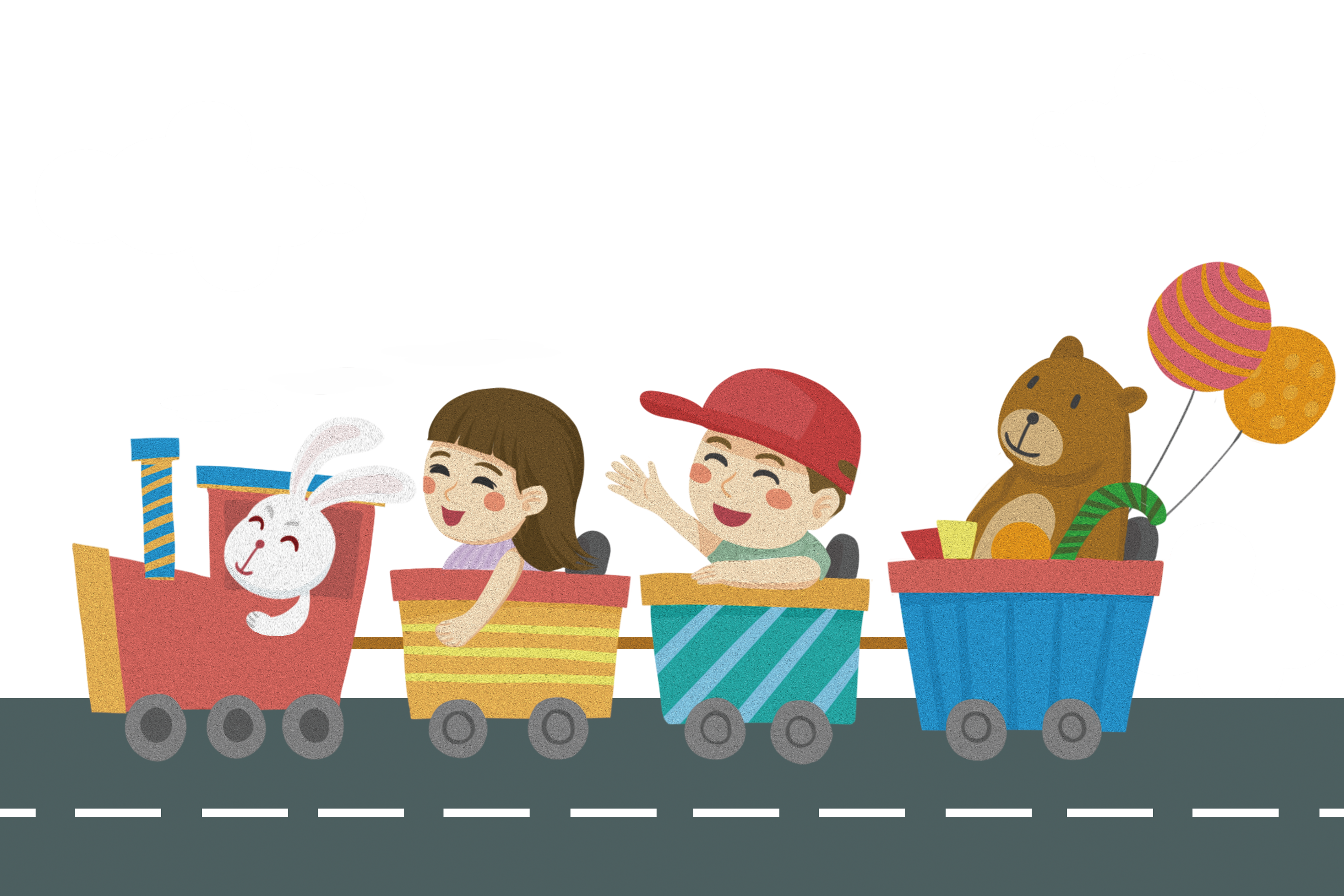 CHÀO TẠM BIỆT